Summary Sentence Formation
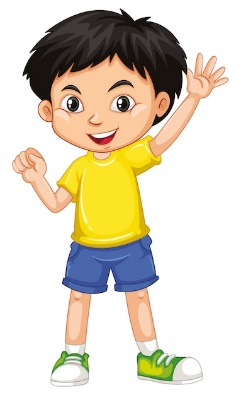 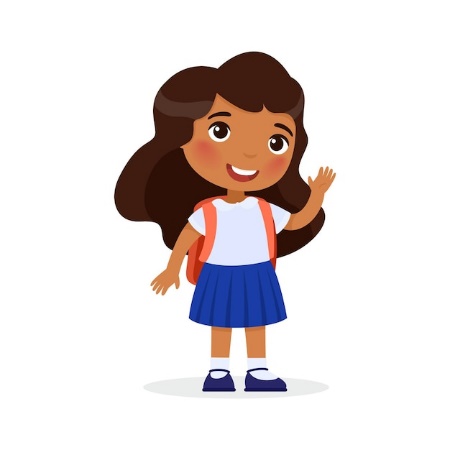 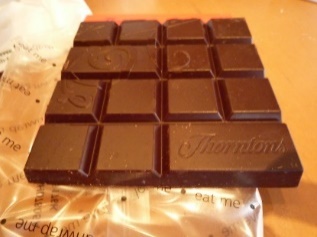 He              gave                  her                       a chocolate
Subject
Verb
Direct Object
Indirect Object
[Speaker Notes: Notes for Teacher - < Information for further reference or explanation >
Suggestions: <Ideas/ Images/ Animations / Others – To make better representation of the content >
Source of Multimedia used in this slide -  <Please provide source URL where we find the image and the license agreement>]
Common Way of Forming Sentence
PREDICATE / VERB
OBJECT
SUBJECT
The person or thing that performs the action
Expresses the action done by the subject
Receives the action of the verb
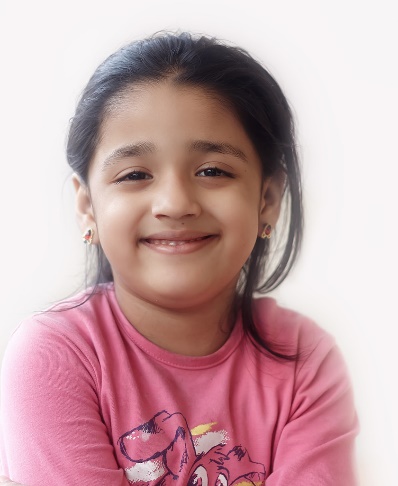 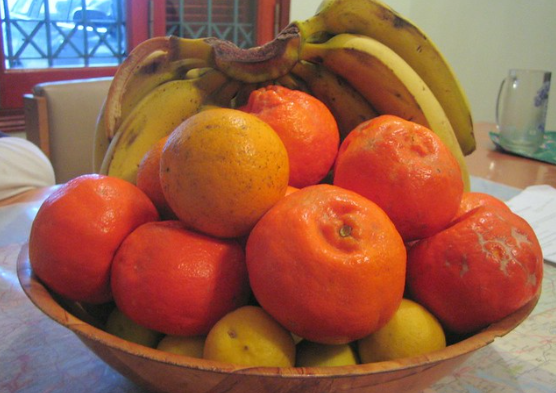 She       likes      fruits
[Speaker Notes: Notes for Teacher - < Information for further reference or explanation >
Suggestions: <Ideas/ Images/ Animations / Others – To make better representation of the content >
Source of Multimedia used in this slide -  <Please provide source URL where we find the image and the license agreement> 
Portrait of a Smiling Little Indian Girl - https://www.flickr.com/photos/47850033@N08/24849131082 – Attribute to Nithi Anand
Fruit Basket - https://www.flickr.com/photos/69903173@N00/1198031704 – Attribute to Jason Jacobs]
Sentence Formation
Objects are of two types:
The Subject-Verb-Object word order should be maintained to make the sentence meaningful.
Direct
Indirect
Answers the question 
‘what’
Answers the question
‘to whom’
The Predicate contains the Verb and may also have some other modifying words.
[Speaker Notes: Notes for Teacher - < Information for further reference or explanation >
Suggestions: <Ideas/ Images/ Animations / Others – To make better representation of the content >
Source of Multimedia used in this slide -  <Please provide source URL where we find the image and the license agreement> 
chilli chocolate bar - https://www.flickr.com/photos/16036153@N04/3915624132 – Attribute to Ambernectar 13
Cute happy smiling child - https://www.freepik.com/free-vector/cute-happy-smiling-child-isolated-white_5135263.htm – Attribute to brgfx
Girl - https://www.freepik.com/free-vector/indian-school-girl-happy-elementary-school-pupil-back-school_16495316.htm - Attribute to nizovatina]
MM INDEX
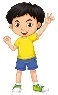 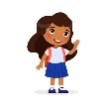 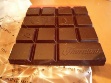 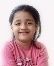 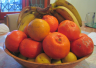 [Speaker Notes: Notes for Teacher - < Information for further reference or explanation >
Suggestions: <Ideas/ Images/ Animations / Others – To make better representation of the content >
Source of Multimedia used in this slide -  <Please provide source URL where we find the image and the license agreement>]